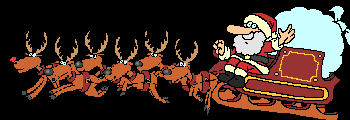 ŻYCZENIA ŚWIĄTECZNO- NOWOROCZNE
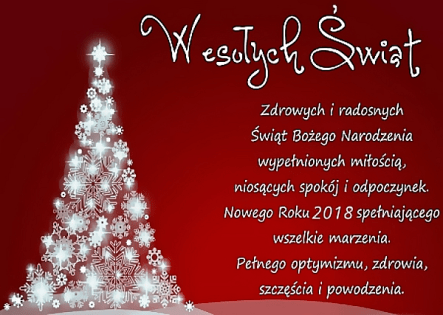 Wesołych Świąt
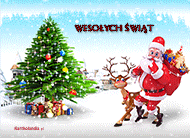 HO HO HO
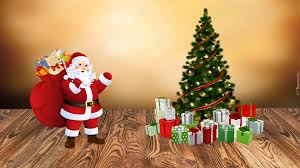 WESOŁYCH ŚWIĄT
ŻYCZY ŁUKASZ WITKA